Search
Influences on the Valence of Songs
Home
Library
Claire Tran
Table of contents
Goal and Motivation
01
02
Data Source
Statistical Techniques and Analysis
03
04
Conclusion
Search
01
Home
Library
Goal/Motivation
Goal and Motivation
What characteristic of a song most influences the valence, the emotion, of a song?
Motivation is driven to understand what feature of a song impacts the emotional tone to understand the psychological implications and to understand mood-based playlists
Search
02
Home
Library
Data Source
Data Source
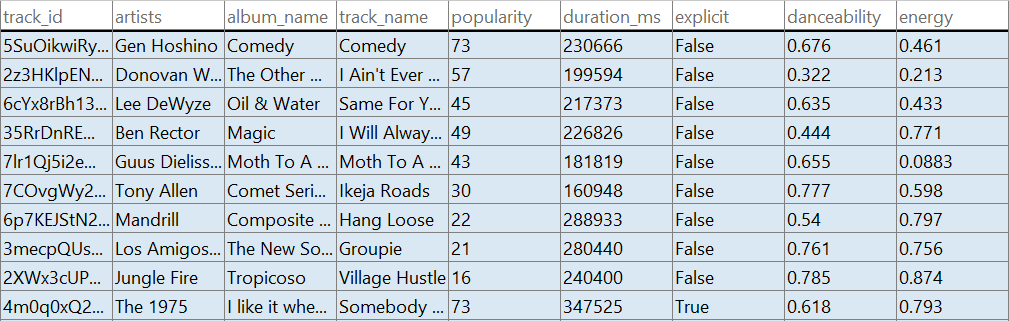 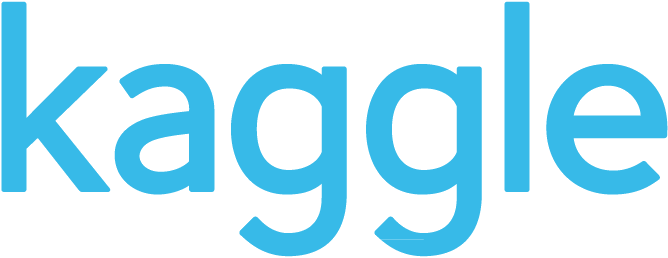 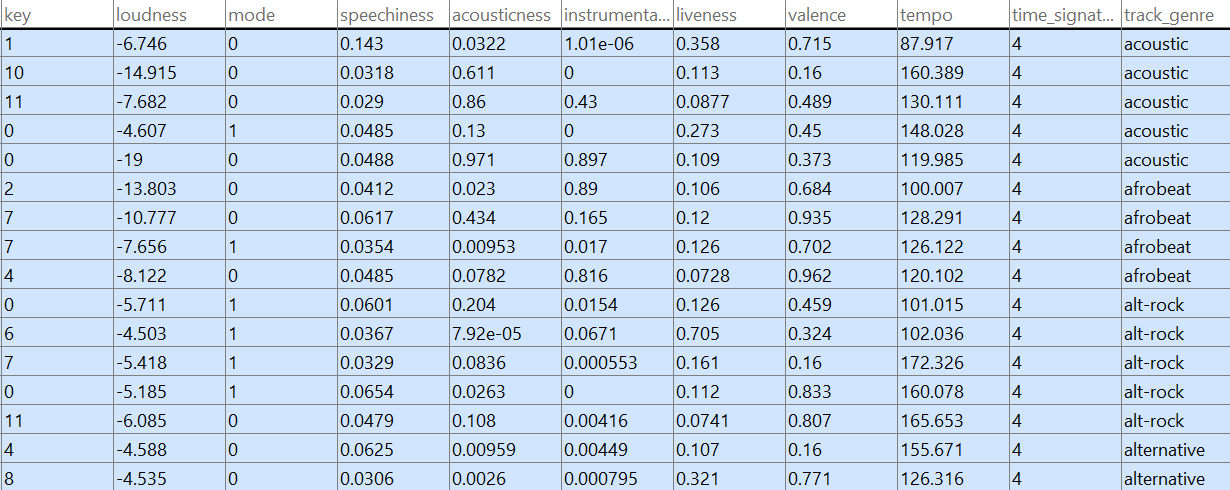 [Speaker Notes: Contains over 2000 songs]
Factors
Dancebility
Tempo
Danceability based on a combination of musical elements including tempo, rhythm stability, beat strength, and overall regularity. A value of 0.0 is least danceable and 1.0 is most danceable
The overall estimated tempo of a track in beats per minute (BPM). In musical terminology, tempo is the speed of a given piece and derives directly from the average beat duration
Energy
Acousticness
Energy is a measure from 0.0 to 1.0 and represents a perceptual measure of intensity and activity. For example, death metal has high energy, while a Bach prelude scores low on the scale
A confidence measure from 0.0 to 1.0 of whether the track is acoustic. 1.0 represents high confidence the track is acoustic
Instramentalness
Loudness
Predicts whether a track contains no vocals. "Ooh" and "aah" sounds are treated as instrumental in this context. The closer the instrumentalness value is to 1.0, the greater likelihood the track contains no vocal content
The overall loudness of a track in decibels (dB)
Search
03
Home
Library
Statistical Techniques and Analysis
Statistical Techniques
Pearson Correlation Coefficient & p-test
Bootstrap
Resample the data to estimate the sampling distribution of a statistic by repeatedly sampling from oberserved data with replacement
Strength and significance of linear relationship between 2 variables
Multilinear analysis
Jackknife
Resamples the data to determine if there’s bias by systematically leaving out 1 obersvation at a time
Helps account for varying levels of importance (weights) associated with different factors
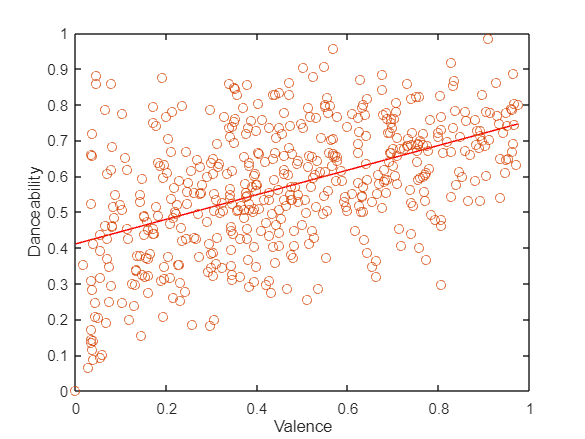 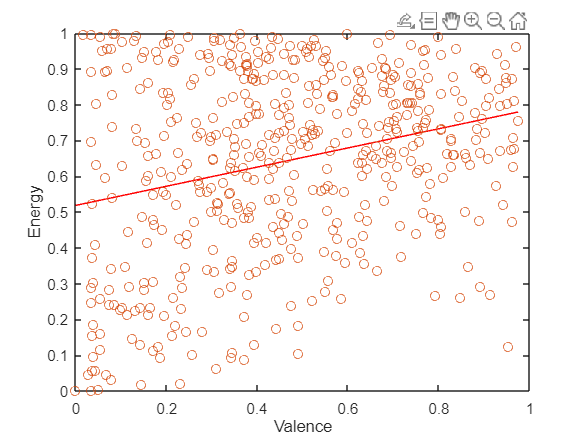 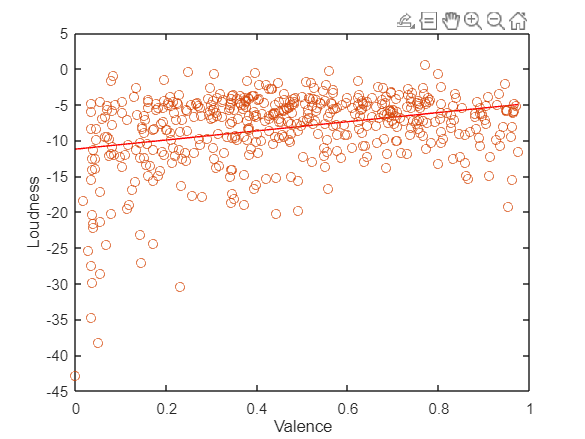 Correlation Coefficient
r = 0.4981   p = 0		 r = 0.2718   p = 0	                 r = 0.3080  p = 0
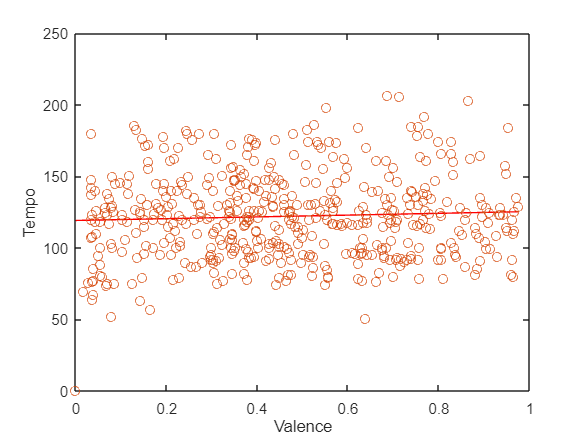 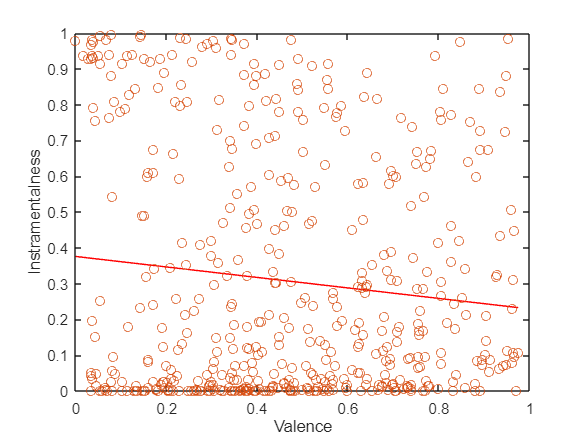 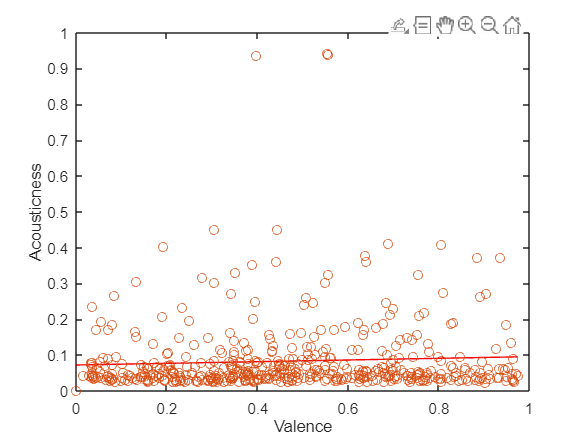 r = 0.0543  p = 0.2257               r = 0.060  p = 0.1802               r = -0.1124 p = 0.0119
[Speaker Notes: If p<0.05 correlation is significant
R<0.3 low
0.3-0.5 medium]
Danceability
Energy
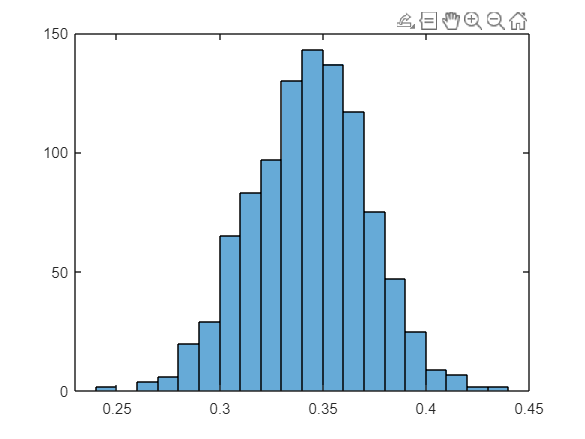 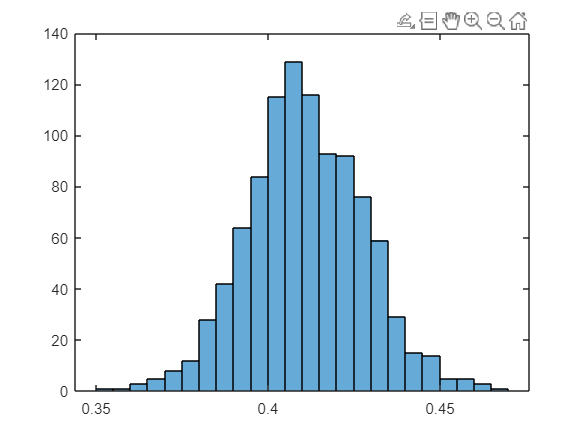 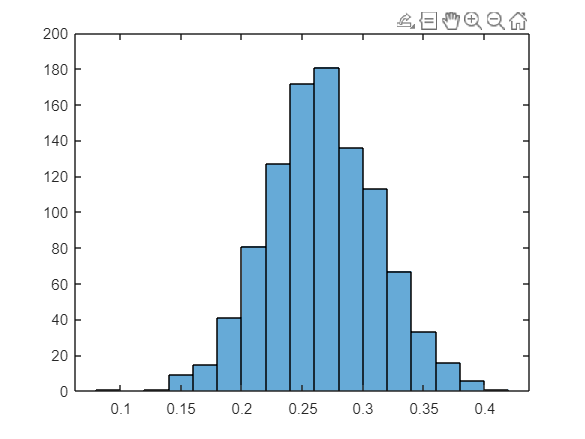 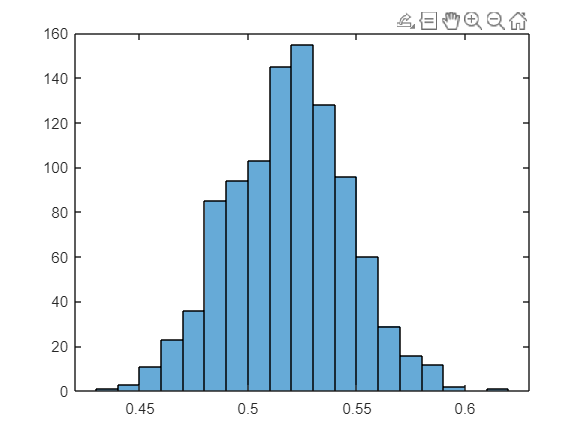 Loudness
Tempo
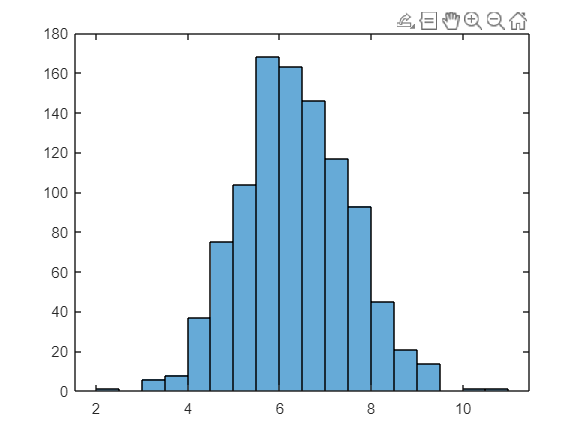 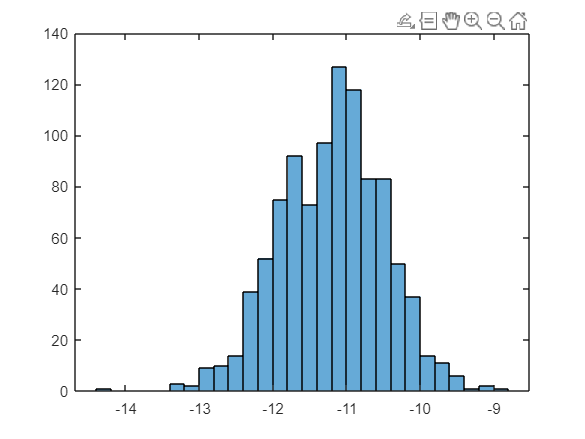 Bootstrap (slope and intercept)
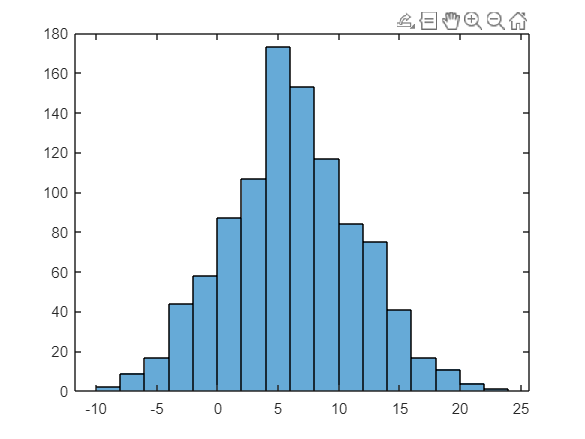 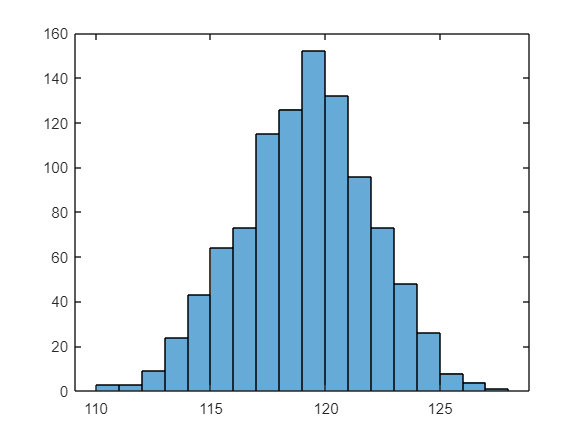 Instramentalness
Acousticness
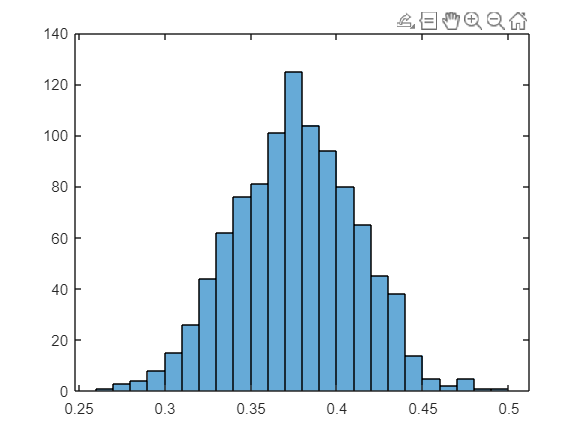 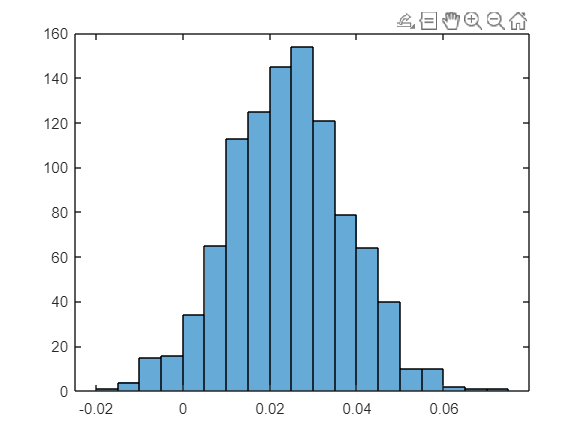 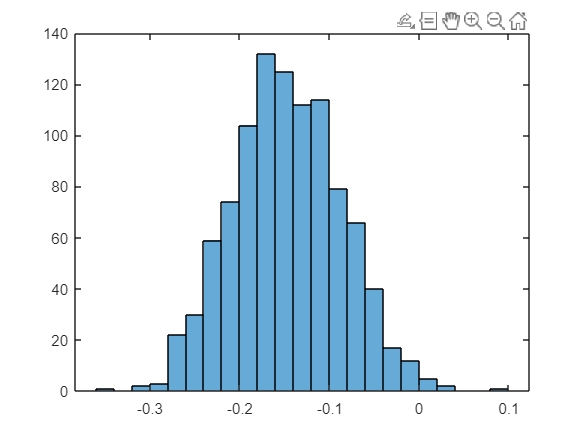 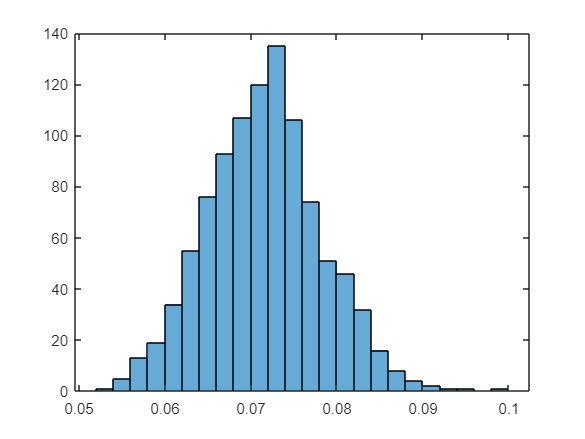 Danceability
Energy
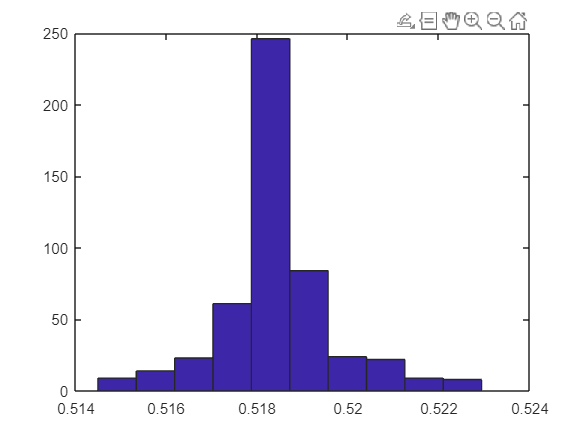 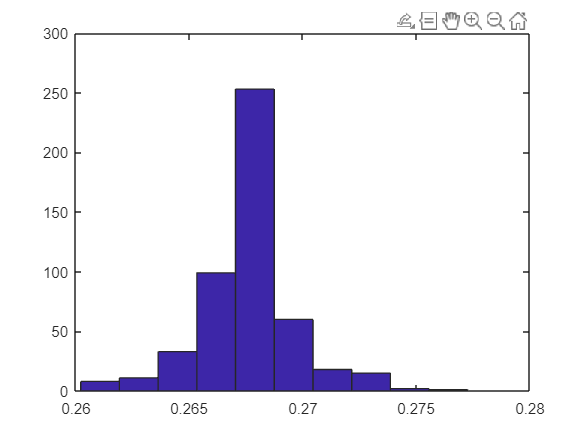 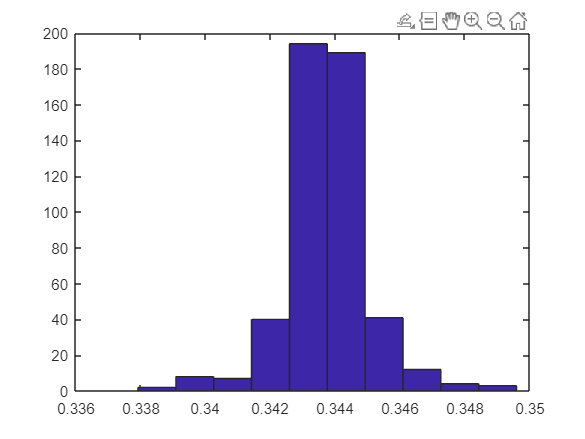 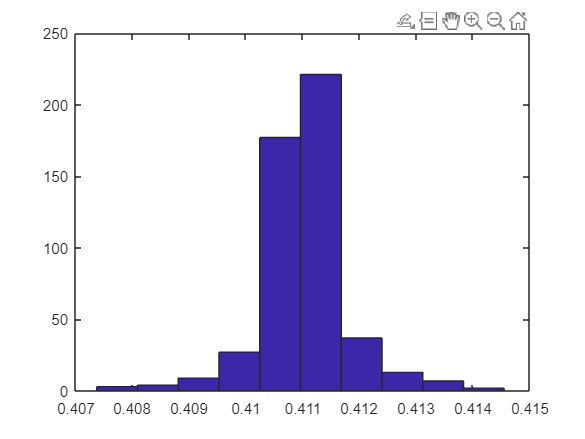 Loudness
Tempo
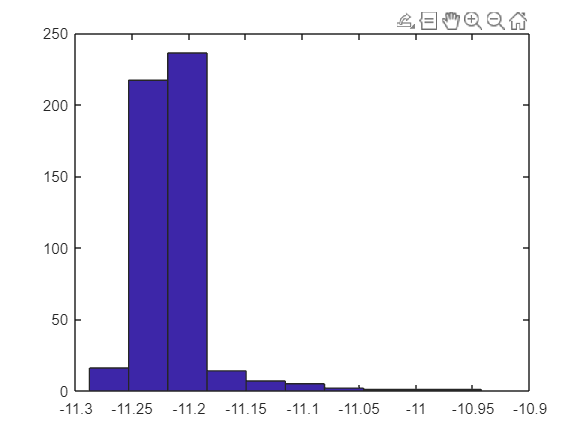 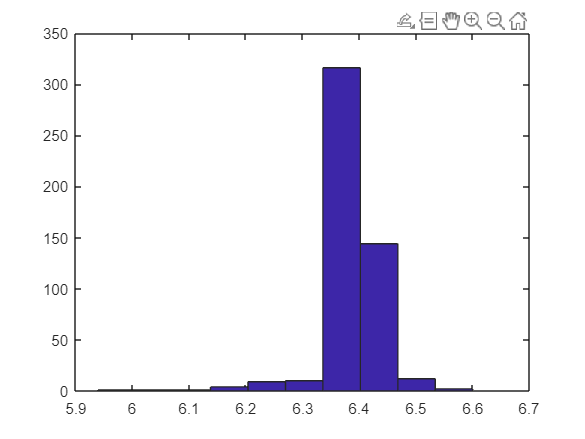 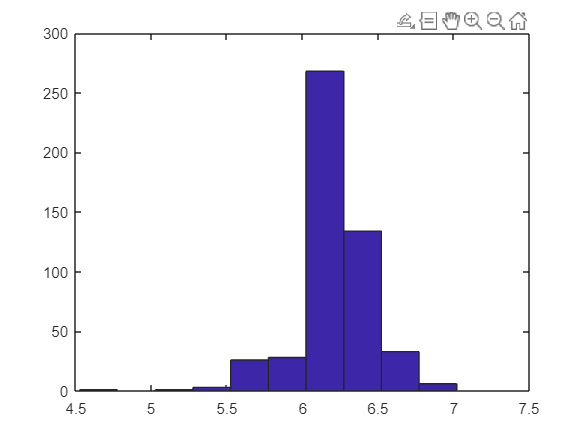 Jackknife (slope and intercept)
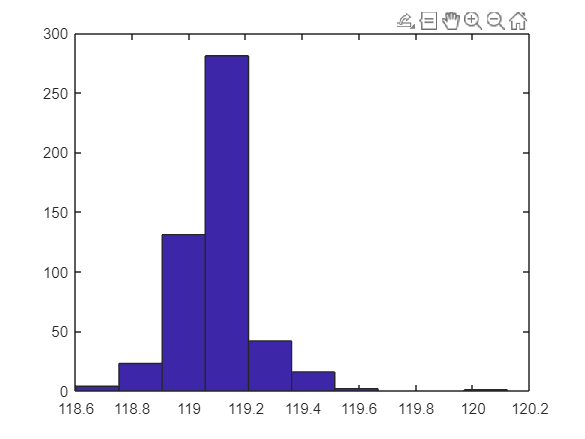 Instramentalness
Acousticness
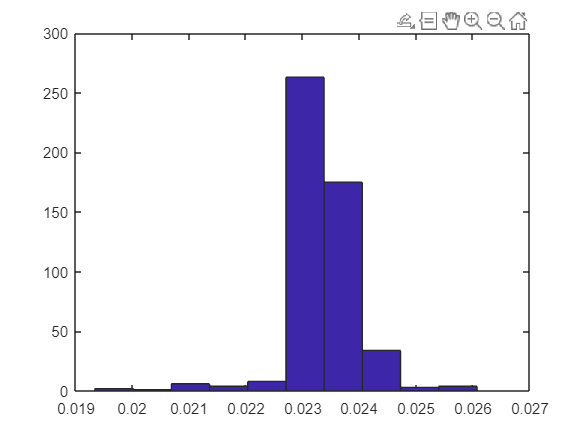 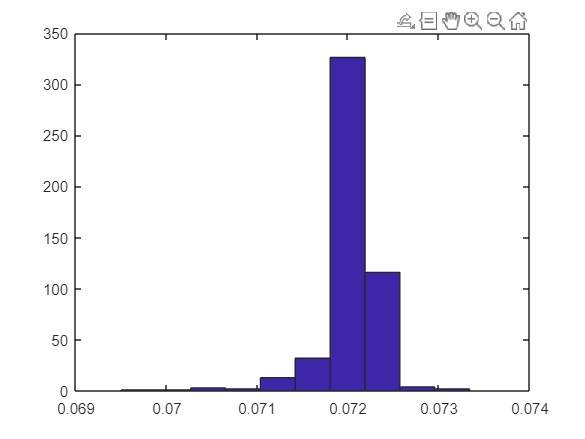 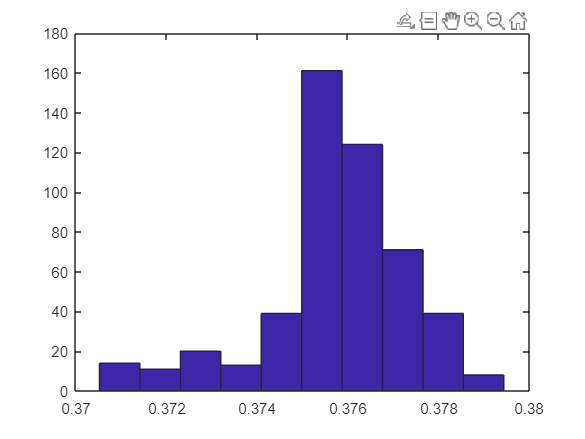 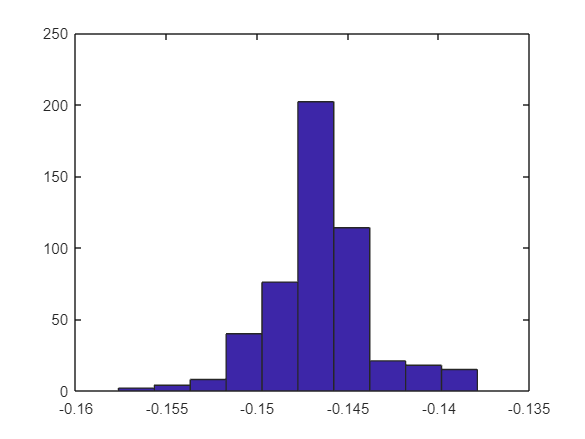 Weighted Regression
X = [dance, energy, loudness, instramentalness];
[beta, bint] = regress(valence, X);
Danceability
Loudness
Energy
Instramentalness
beta = 0.1780
bint = [0.1037, 0.2523]
beta = 0.2055
bint = [0.1347, 0.2762 ]
beta = 0.6142
bint = [0.5192, 0.7092 ]
beta = 0.0085
bint = [-0.0045, 0.0125 ]
[Speaker Notes: bint of 95% confidence intervals for the coefficient estimates.]
Search
04
Home
Library
Conclusion
Conclusions
Search
Unexpected result for Danceability and Tempo

Correlation between loudness and energy to valence

Negative relationship between valence and instramentalness
Home
Library
Questions?
Search
Home
Library